ان يتعرف الطالب من خلال الصورة علي القهوة الاسبرسو
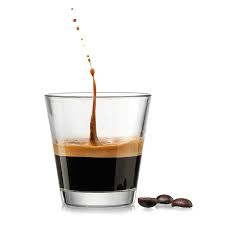 قهوة اسبرسو
ان يتعرف الطالب من خلال الصورة علي مكينة تحضير القهوة الاسبرسو
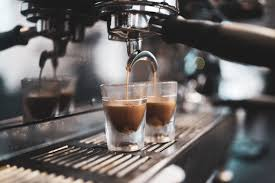 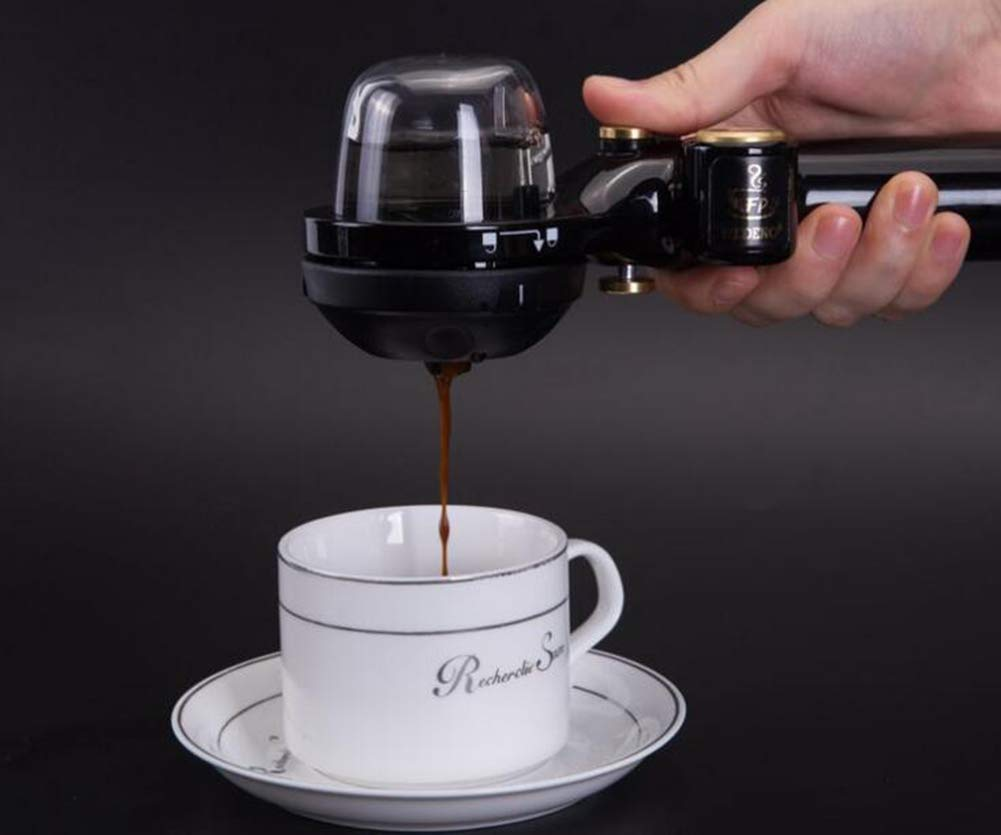 مكينة تحضير القهوة اسبرسو بالمكينة
تحضير قهوة اسبرسو يدوي
ان يشير الطالب من خلال الصورة مكينة تحضير القهوة الاسبرسو وطريقة التحضير اليدوية
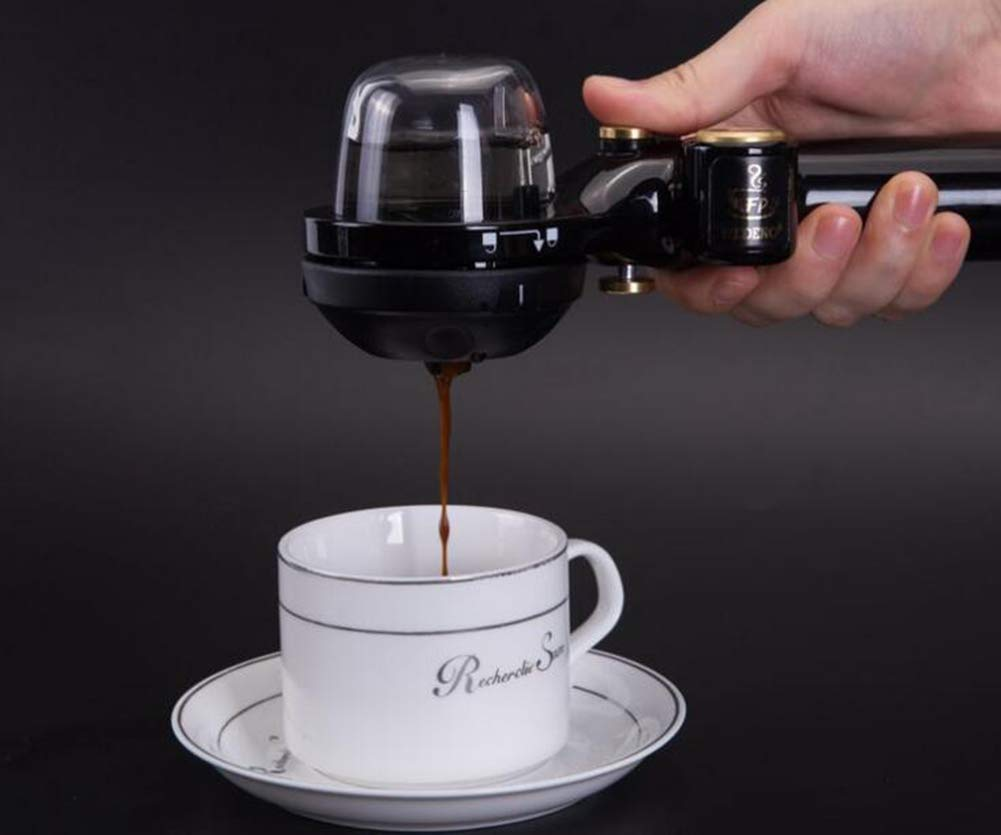 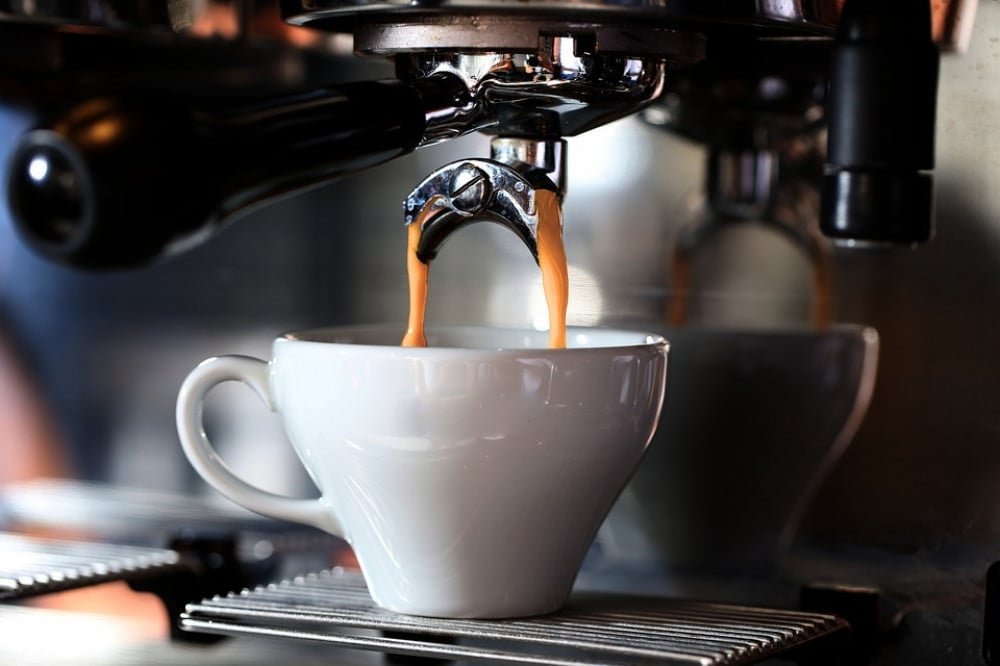 تحضير قهوة اسبرسو يدوي
مكينة تحضير القهوة اسبرسو
ان يشاهد الطالب فيدو استعرض اعداد القهوة اسبرسو من خلال المكينة
https://youtu.be/24g9Ff8OQik?si=-PPJ9RXCalUpUPDh
ان يشاهد الطالب فيدو استعرض اعداد القهوة اسبرسو بطريقة يدوي
https://youtu.be/1Fz7WI84dQI?si=3RZXFIz5XY5eEb4y